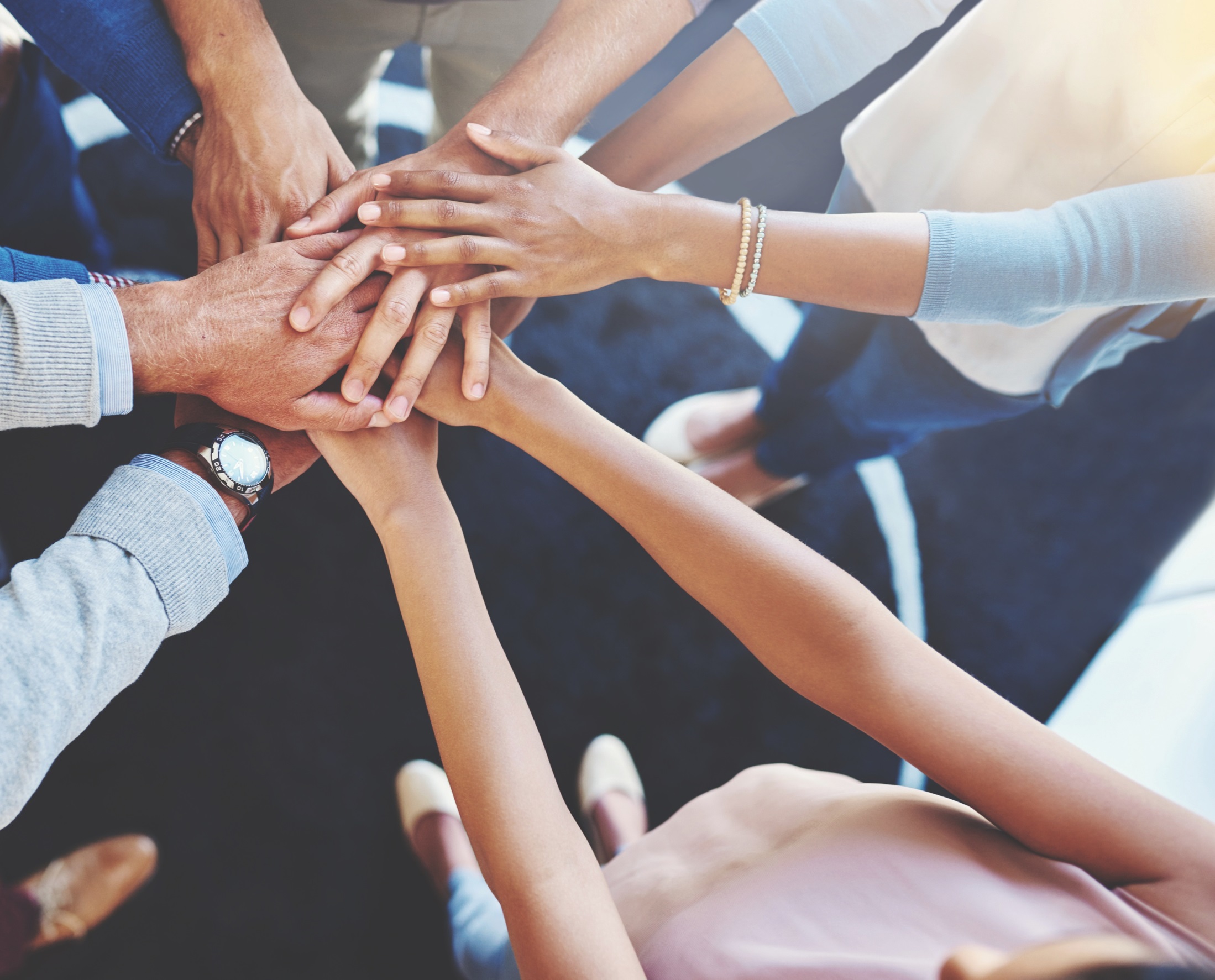 Educación Financiera para Miembros de Cooperativas de Trabajadores
Tema 1: Principios Básicos de Manejo o Gestión de Dinero y Presupuesto
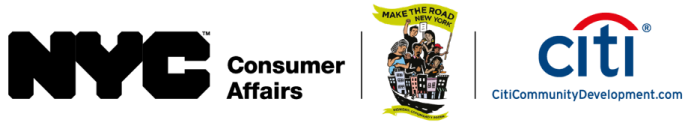 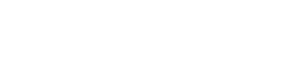 Financial Education for Worker Cooperative Members
Introducción
Este plan de estudios fue creado como parte de un proyecto entre la oficina de empoderamiento financiero del Departamento asuntos del Consumidor de Nueva York y Make the Road Nueva York, con el apoyo de Citi Community Development para integrar herramientas de empoderamiento financiero y capacitación en el proceso de desarrollo de las cooperativas.
Consiste en 5 talleres de 2 horas:
Tema 1: Principios Básicos de Manejo o Gestión de Dinero y Presupuesto
Tema 2: Transacciones Financieras Básicas
Tema 3: Crédito
Tema 4: Creando un Negocio Rentable
Tema 5: Estados Financieros Básicos
[Speaker Notes: The goals are threefold: 

To support and strengthen the financial health of individual members of workers cooperatives and to empower them to make the best possible financial decisions for themselves and ultimately their families

To ensure that the cooperative businesses are maximizing asset building and financial empowerment opportunities for their members, and

To develop individual-level and cooperative-level financial empowerment and asset building tools and practices for the broader New York City cooperative community]
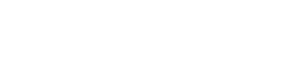 Financial Education for Worker Cooperative Members
Asesoramiento Financiero Gratis
Como parte de este proyecto cada trabajador-propietario de una cooperativa apoyada por MRNY puede recibir asesoramiento financiero gratis
Asesoramiento Financiero puede ayudarle a
Aprender a manejar y presupuestar su dinero
Aprender a manejar y presupuestar su dinero
Ayudarlo a establecer, mantener y reparar su crédito
Manejar su deuda y sus acreedores
Aplicar para beneficios tales como SNAP (anteriormente llamados cupones de alimentos)
Llenar sus impuestos gratis
Las listas para inscribirse están disponibles en la parte de atrás del salón
[Speaker Notes: After slide # 12 and covering the societal and personal barriers, ask the attendees: How can we as worker-owners support each other in growing our financial health, and how can our cooperatives better support us? A sheet for this exercise is provided.]
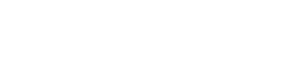 Financial Education for Worker Cooperative Members
Preguntas para pensar
¿Cómo pueden las decisiones financieras afectar/impactar nuestra estabilidad y seguridad financiera y la habilidad para crear riquezas?
¿Qué procesos y pasos son necesarios para evaluar nuestra situación financiera actual?
¿Qué herramientas pueden ser usadas para tomar control de nuestras finanzas y planes?
¿Cómo establecemos metas y cómo las alcanzamos?
¿ Cómo podemos nosotros, como trabajadores-propietarios apoyarnos los unos a los otros en aumentar nuestro estado financiero y cómo puede nuestra cooperativa apoyarnos mejor?
[Speaker Notes: Ask the group to name some of the societal barriers and personal barriers they face before going on to the next slide.]
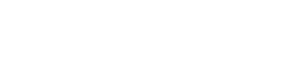 Financial Education for Worker Cooperative Members
Preguntas para pensar
¿Cuáles Pueden ser las Barreras para la Estabilidad Financiera y Acumular Riquezas?
Barreras sociales
Barreras personales
[Speaker Notes: Lack of trust in institutions include not feeling welcome, not being sure whether the institution some how reports to authorities. Some may have had bad experiences with banks due to lack of understanding. For example, minimum balance requirements, and monthly fees may have eaten into their savings or balances, and they felt that they lost money by using a bank.]
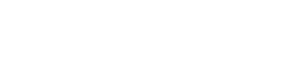 Financial Education for Worker Cooperative Members
Preguntas para pensar
¿Cuáles Pueden ser las Barreras para la Estabilidad Financiera y Acumular Riquezas?
Barreras sociales incluyen:
Falta de acceso a:
	Oportunidad/trabajos que paguen bien
   Capital
   Información
   Educación/entrenamiento
Estatus inmigratorio
Aislamiento social
Lenguaje/idioma
Falta de credibilidad en las instituciones
[Speaker Notes: What types of support have you all used in your life?
What would types of support would you like to use? Like to have access to?]
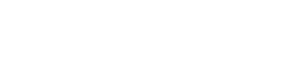 Financial Education for Worker Cooperative Members
Preguntas para pensar
¿Cuáles Pueden ser las Barreras para la Estabilidad Financiera y Acumular Riquezas?
Soluciones a las barreras sociales incluyen:
Crear oportunidades económicas a través de:
	Cooperativas de trabajadores
   Empleo propio (independiente)
   Educación/entrenamiento
Buscar apoyo o beneficios como SNAP, bancos de alimentos, y otros recursos; seguro médico subsidiado para los niños y la familia
Crear mecanismos propios para apoyo financiero como círculos de ahorro; buscar conexiones para apoyo emocional como templos religiosos, organizaciones comunitarias
Preguntas para pensar
¿Cuáles Pueden ser las Barreras para la Estabilidad Financiera y Acumular Riquezas?
Barreras personales incluyen:
Alquileres altos y costo de vida en la Ciudad de Nueva York
Viviendo de cheque en cheque
Cualquier evento no anticipado puede cambiarle la vida patas arriba; no hay opciones en una emergencia
No hay habilidad para planear
El futuro no está seguro
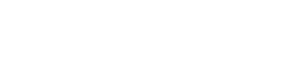 Financial Education for Worker Cooperative Members
Preguntas para pensar
¿Cuáles Pueden ser las Barreras para la Estabilidad Financiera y Acumular Riquezas?
Barreras personales incluyen (continuación):
No establecer prioridades 
Distinguir entre necesidad y querer
Asegurarse que las necesidades –básicas para sobrevivir– están cubiertas: alimento, casa, ropa, medicinas
Querer: no es necesario para sobrevivir
Fracaso al establecer metas y planear para el futuro
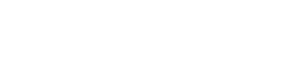 Financial Education for Worker Cooperative Members
Preguntas para pensar
¿Cuáles Pueden ser las Barreras para la Estabilidad Financiera y Acumular Riquezas?
Barreras personales incluyen (continuación):
Actitud acerca del dinero
Expectativas no realistas o falta de expectativas
No conectar los puntos 
Ingresos y gastos están interrelacionados
Riqueza es construida centavo a centavo…
Soluciones a las barreras personales incluyen:
Evaluar Actitudes y Punto de Vistas Acerca del Dinero
Generalmente el dinero es visto como  un “problema”
Experiencias negativas refuerzan asociaciones con el dinero
El dinero controla su vida
Control del dinero usualmente asociado con hacer “sacrificios”
Soluciones a las barreras personales incluyen:
Cambiar Actitud Acerca del Dinero
Reformular su punto de vista en relación al dinero – Use vocabulario nuevo
		- Dinero es una herramienta – No un problema
		- Usted puede controlar el dinero para lograr sus metas y 	alcanzar la calidad de vida que usted desea
		- No se trata de hacer sacrificios; se trata de elegir
Tomando pasos para tomar control
Planear puede ayudar a traer estabilidad y seguridad
Busque asistencia en los Centros de Fortalecimiento Financieros y otras organizaciones comunitarias
[Speaker Notes: Handout the question sheet: How can we as worker-owners support each other in growing our financial health, and how can our cooperatives better support us? Ask them to write down their ideas, then have them discuss in teams with one person recording all of his/her team answers on one sheet to be collected as suggestions for MRNY.]
Pasos Para Controlar Sus Finanzas
Evaluar su situación financiera actual – estado de ingresos y gastos
Crear un presupuesto
Crear un plan de ahorro e inversión
Crear un plan de gastos
Integrar presupuesto, planes de ahorros e inversiones y  gastos
Obtener apoyo para implementar sus planes – Asesoramiento Financiero, Gerencia de Cooperativas de trabajadores
Paso 1 - Evaluar la Situación Financiera Actual
Estado de Ingresos y Gastos
Identificar Ingreso – Cuánto hay disponible combinando todas las fuentes de ingresos
Fuente de ingreso regular fijo, por ejemplo:     Salarios/sueldos; distribuciones o avances de la cooperativa
Otras fuentes de ingresos – trabajos esporádicos, ingresos por inversiones, intereses
Beneficios públicos y privados, por ejemplo, cupones de alimentos (SNAP), seguro social, discapacidad, WIC, bancos de alimentos
[Speaker Notes: Public and private benefits can free up cash for other needs and expenses. Example, supplementing a food budget with SNAP and items from a food bank, will free up cash to pay the rent or utilities.]
Paso 1 cont. - Evaluar la Situación Financiera Actual
Estado de Ingresos y Gastos
Identificar los gastos – ¿Qué se está pagando actualmente y/o qué debe ser pagado?
Gastos fijos regulares – No cambian de mes a mes, por ejemplo, alquiler, hipoteca
Gastos regulares variables – Ocurren mensualmente, pero la cantidad varía, por ejemplo, facturas de servicios basados en su uso
Gastos Flexibles – No ocurren regularmente, por ejemplo, compra de ropa
Deudas
	- Tarjetas de crédito, préstamos, otros
Paso 1 cont. - Evaluar la Situación Financiera Actual
Compare Gastos y Ingresos
Crear Estado de Cuentas y Gastos (puede ser el mismo formato usado para crear el presupuesto)
 Periódicamente – semanal o mensual
Flujo de caja positivo – Ingreso excede los gastos
Punto de equilibrio– Ingreso igual a gastos
Flujo de caja negativo – Gastos exceden ingreso
Implicaciones del flujo de caja en el presupuesto y planes
Crear un método para registrar los gastos
Paso 2 – Crear un Presupuesto
¿Qué es un presupuesto?
Un plan para aplicar ingreso disponible para los gastos
Establecer límites
Crear disciplina
Paso 2 – Crear un Presupuesto
Importancia del Presupuesto
Evaluación realística para poder hacer ajustes
Aumenta el enfoque en prioridades financieras
Identifica áreas donde gastos excesivos pueden ocurrir y aumenta conocimiento de gastos
Identifica áreas donde reducción de gastos pueden resultar en dinero extra para pagar otras facturas, ahorrar o invertir
Paso 2 – Crear un Presupuesto
Prioridades Presupuestarias
Necesidades – básicas alimento, casa y ropa
Obligaciones como deudas de tarjeta de crédito o préstamos que tienen consecuencias legales si no son pagados
Ahorros - reservas
Inversiones, retiro, educación de los niños, compra de una casa
Querer – gastos discrecionales
Paso 2 – Crear un Presupuesto
Creando el Presupuesto
¿Cómo se comparan ingresos y gastos?

Si el ingreso y los gastos son iguales – Manejando sus finanzas pero sin avanzar. No hay dinero extra o flujo de caja  
	Revise Gastos: ¿Hay alguna reducciones en los gastos que pueden ser usadas para pagar deudas, aumentar ahorros o invertir?

Si el ingreso excede los gastos – Una buena posición. Flujo de caja positivo, hay dinero extra. 
	Revise Gastos: ¿Hay gastos que pueden ser reducidos para aumentar ahorros e inversiones?
Paso 2 – Crear un Presupuesto
Creando el Presupuesto
Si los gastos exceden el ingreso, usted está perdiendo terreno, especialmente si está usando crédito para cubrir los gastos – flujo de caja negativo. Solo dos opciones:	1. Aumentar ingresos, y/o	2. Disminuir gastos
[Speaker Notes: Many people face this situation. Sometimes it is due to reasons beyond their control. Resources exist, but the first step is to know what exists, so seek help/see a financial counselor.]
Paso 2 – Crear un Presupuesto
Preparando el Presupuesto
Revisar Estado de Ingresos y Gastos actuales
Priorizar – Decidir dónde se colocarán los fondos disponibles
Reducir gastos donde sea posible
[Speaker Notes: Work with a friend, your family, or a financial counselor to help think through.]
Paso 3 – Crear Plan de Ahorros e Inversión
Asignar porciones de ingreso para ahorros y/o inversiones

Permitir flexibilidad

Alineados con las metas
Paso 4 – Crear un Plan para Gastos Discrecionarios
Después que el presupuesto estabilice la situación financiera (conozca su límite máximo para gastar)

Permita flexibilidad mientras vive de acuerdo a sus posibilidades – aplicación proactiva de fondos

Atado a sus metas
Paso 5 – Integrar, Revisar y actualizar
Integrar
Presupuesto
Plan de Ahorros e Inversiones
Plan de Gastos
Revisar y actualizar el presupuesto integrado, ahorros e inversiones y plan de gastos
[Speaker Notes: At the end of the section, attendees will be given the case study and the Income statement/ Budget worksheet to work though in teams and debrief. Teams will be asked to talk about how the situation in the case study will be handled, and class participants will offer additional insights and suggestions. The instructor will facilitate the discussion, and draw out, summarize and reinforcing the takeaways as the participants speak.]
Estableciendo Metas
“Qué Necesita” vs. “Qué Quiere”
Línea de Tiempos
 Corto Plazo– Un año o menos
 Medio Plazo– Uno a cinco años
 Largo Plazo– Cinco a diez años
Comienza con un plan específico, medible, alcanzable, realista, en un tiempo determinado (SMART por sus siglas en inglés)
Estableciendo Metas SMART
Especificas – “voy a ahorrar $1,000,” no “voy a ahorrar más dinero.”

Medibles – Usted puede fácilmente ver si ha alcanzado o está encaminado a alcanzar su meta (aumentar ahorros $83.33 más al mes para alcanzar $1,000 al final del año)

Alcanzables – Requiere que usted sepa que acciones y pasos debe tomar para alcanzar la meta (apartando $83.33 mensuales)

Realista – Es posible que usted ejecute su plan, y usted tiene herramientas a su disposición (por ejemplo, usted tiene $83.33 después de cubrir sus gastos todos los meses, y va a hacer transferencias automáticas a su cuenta de ahorros de su cuenta corriente

Tiempo – Establezca un período de tiempo para alcanzar su meta (por ejemplo, dentro de un año)
[Speaker Notes: At the end of this section on goal setting, participants will be asked to work on their own short, moderate and long term goals on the Goal Setting worksheet.]
Resumen
Tomar control y tomar la decisión correcta hoy lleva a estabilidad y seguridad en el futuro
Evaluar situación financiera actual
Crear un presupuesto para asignar ingresos a las prioridades
Plan para aplicar exceso de fondos a ahorros, inversiones y luego a gastos discrecionales
Presupuesto integral, ahorro, inversiones y plan de gastos
Establecer metas realistas
Obtener apoyo que le ayude a alcanzar sus metas
© June 2017. New York City Department of Consumer Affairs. All rights reserved.